Pozdravljen(-a)  v 11. tednu učenja matematike na daljavo – 2.del
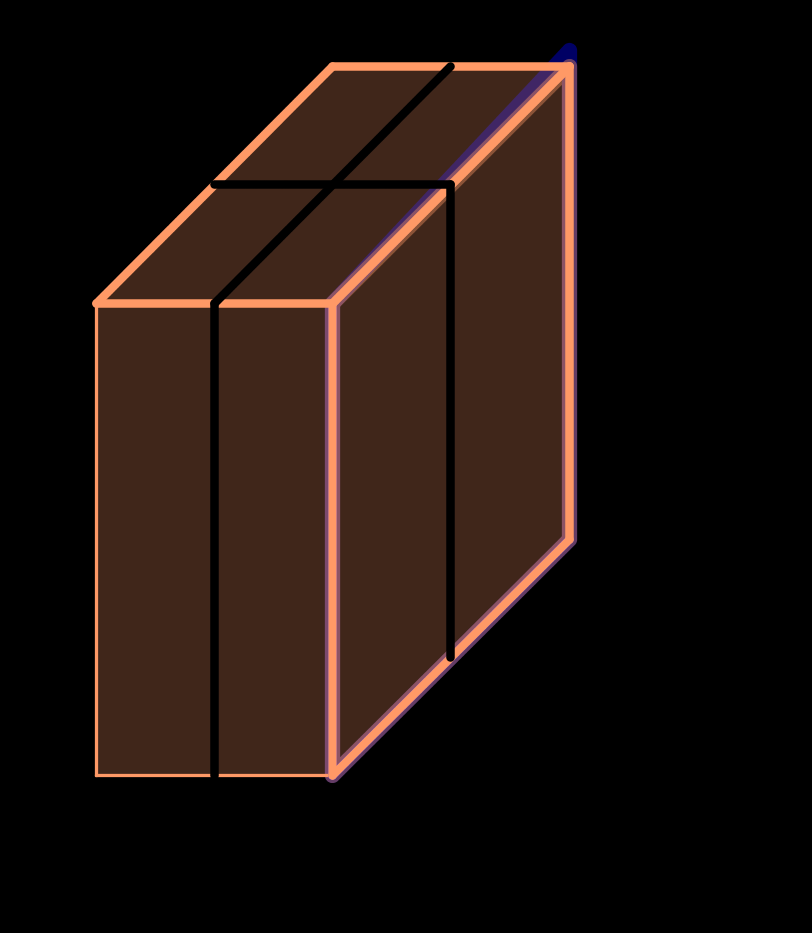 NAREDIMO NEKAJ VAJ 
                                 POVEZANIH S KVADROM IN KOCKO

                                 poslušaj, beri, razmišljaj, sodeluj
                                 Drsnice z oznako    prepiši v zvezek
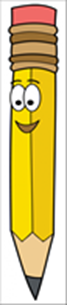 Preverimo nalogo
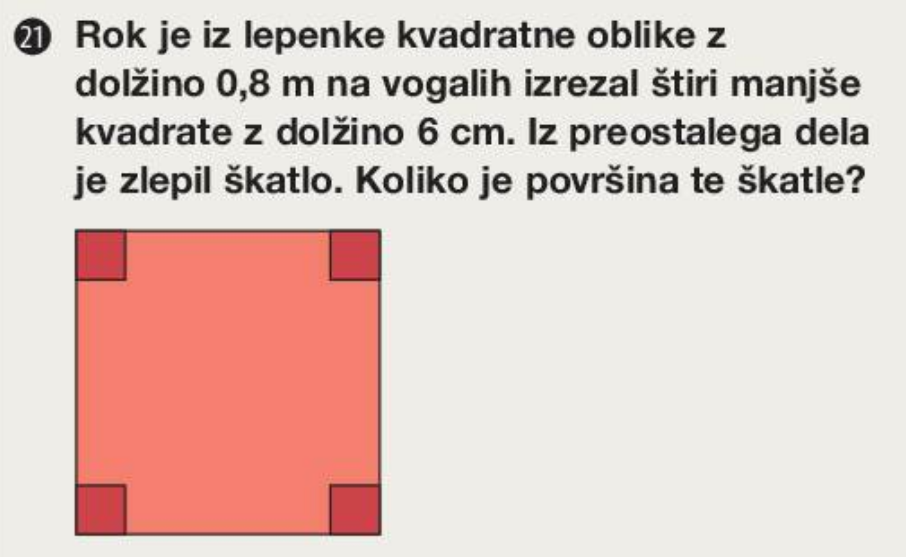 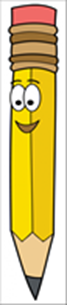 Vaja
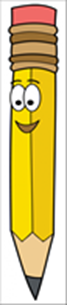 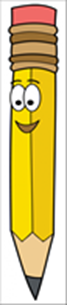 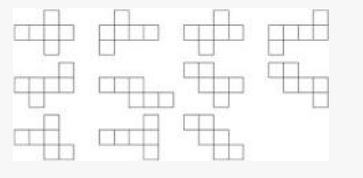 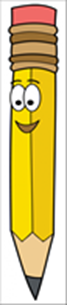 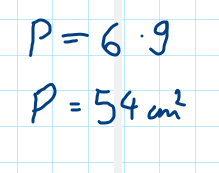 Reši še nalogo v ZZV, str. 82 in 83 / 1., 2., 6. Hitrejši in spretnejši matematiki pa še ZZV, str. 83 / 7.
Hvala za vaše delo na daljavo.
Se vidimo v šoli.
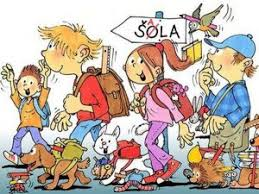